Learning intention: Read and Interpret Line Graphs
Look at this line graph, what’s missing?
What’s missing from this line graph?
Label for the y axis – a dependent variable (what was measured)
Title: A Graph to Show...
Distance (km)
Scale – determine an appropriate scale that has equal gaps between numbers.
Label for the x axis – an independent variable (the thing that changes)
Time (minutes)
What do line graphs show?
Line graphs are used to track changes over short and long periods of time. When smaller changes exist, line graphs are better to use than bar graphs. Line graphs can also be used to compare changes over the same period of time for more than one group.
Look at the line graph below.
This line graph shows how tall Jack’s plant grew over seven days.
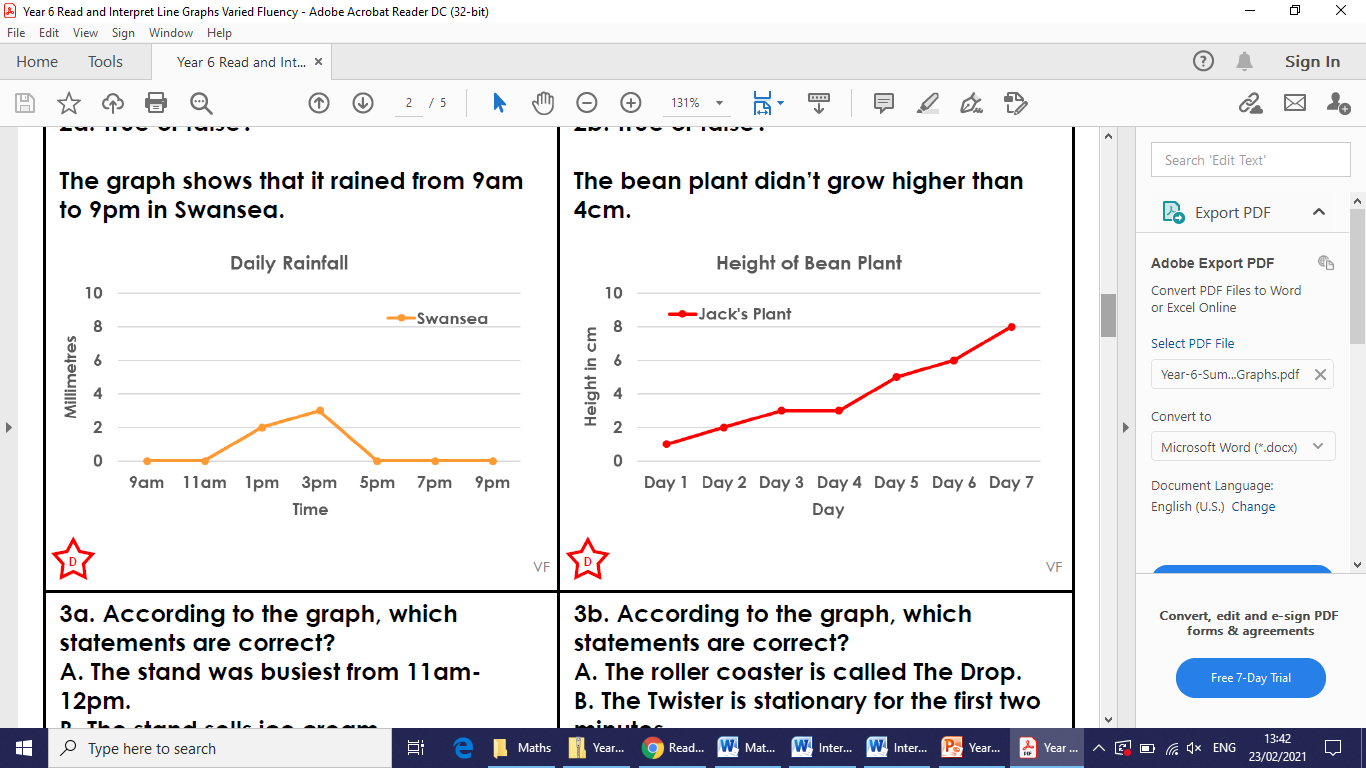 Look at the scale up the side (height in cm). It increases by two each time so number 1 on the scale is between 0 and 2.
Remember this when you answer the questions.

Think about where number 3, 5, 7 and 9.
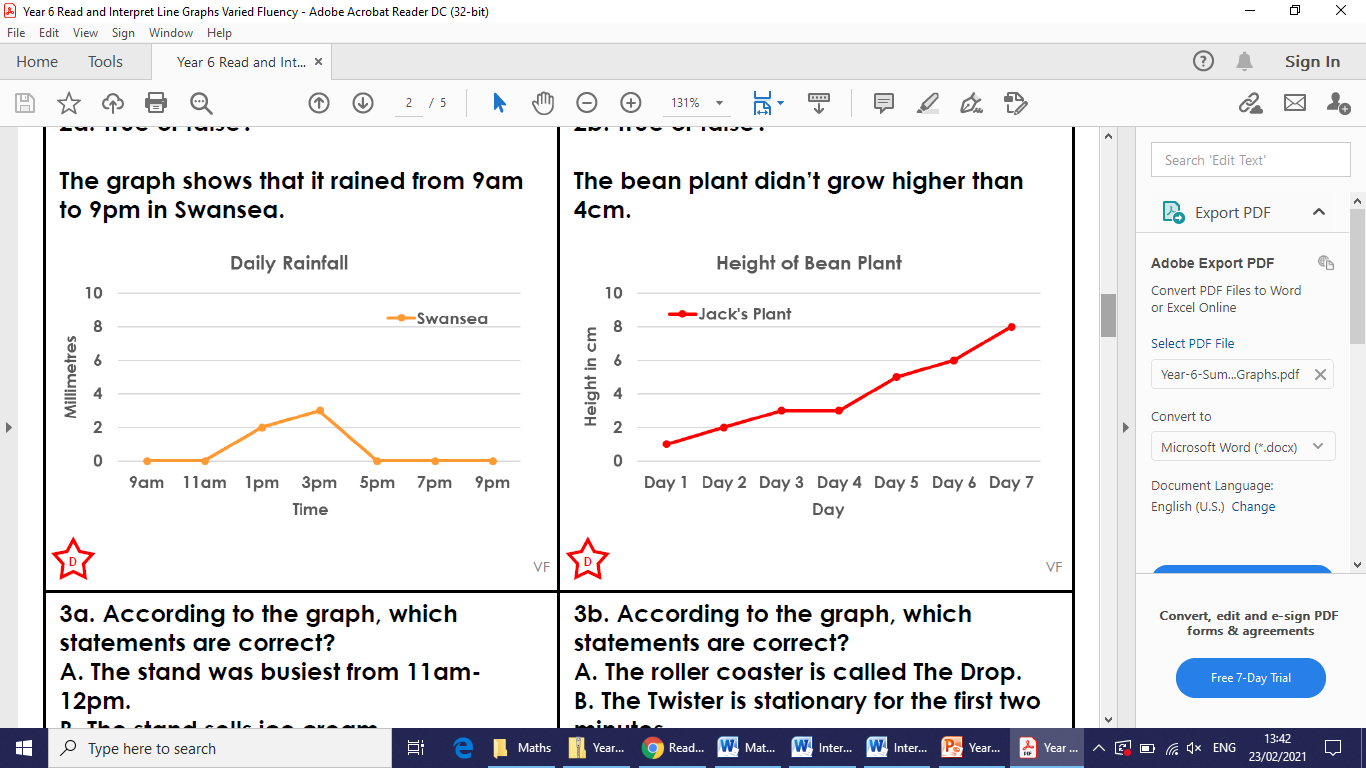 1. On which day was Jacks plant the tallest?
2. Which day did Jack’s plant not grow?
3. How tall was Jack’s plant on day 6?
4. How big was Jack’s plant on day 1?
5. How many days did it take for Jack’s plant to grow 5cm?
6. How much taller was the plant on day 6 than on day 2?
7. How tall did the plant grow in seven days?
8. How tall do you think the plant would be on day 8?